Indistar    Plan Management
®
Feature added 7-26-2016
Plan Management…what’s the big idea?
Plan Management is where Indistar® users can now view and administer almost every indicator function from one page.








…one page	…one interactive page   …one big advantage!
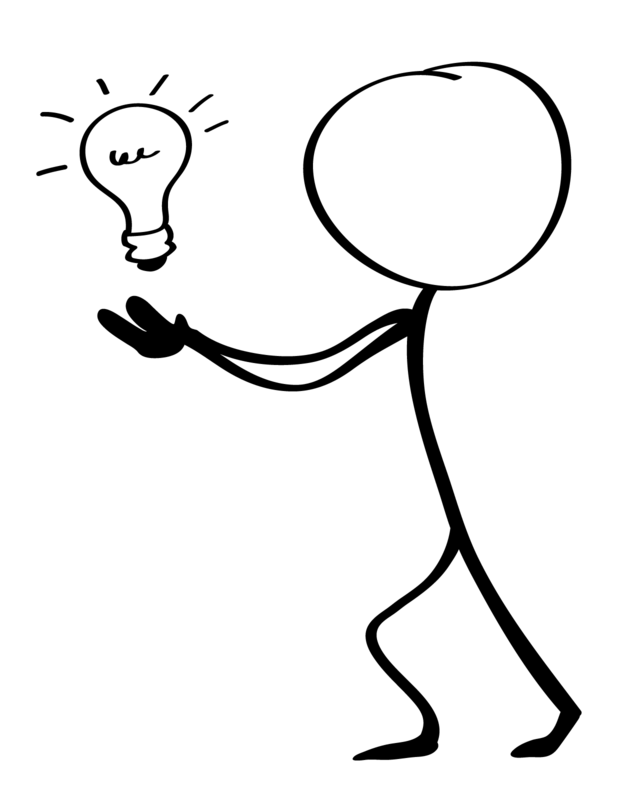 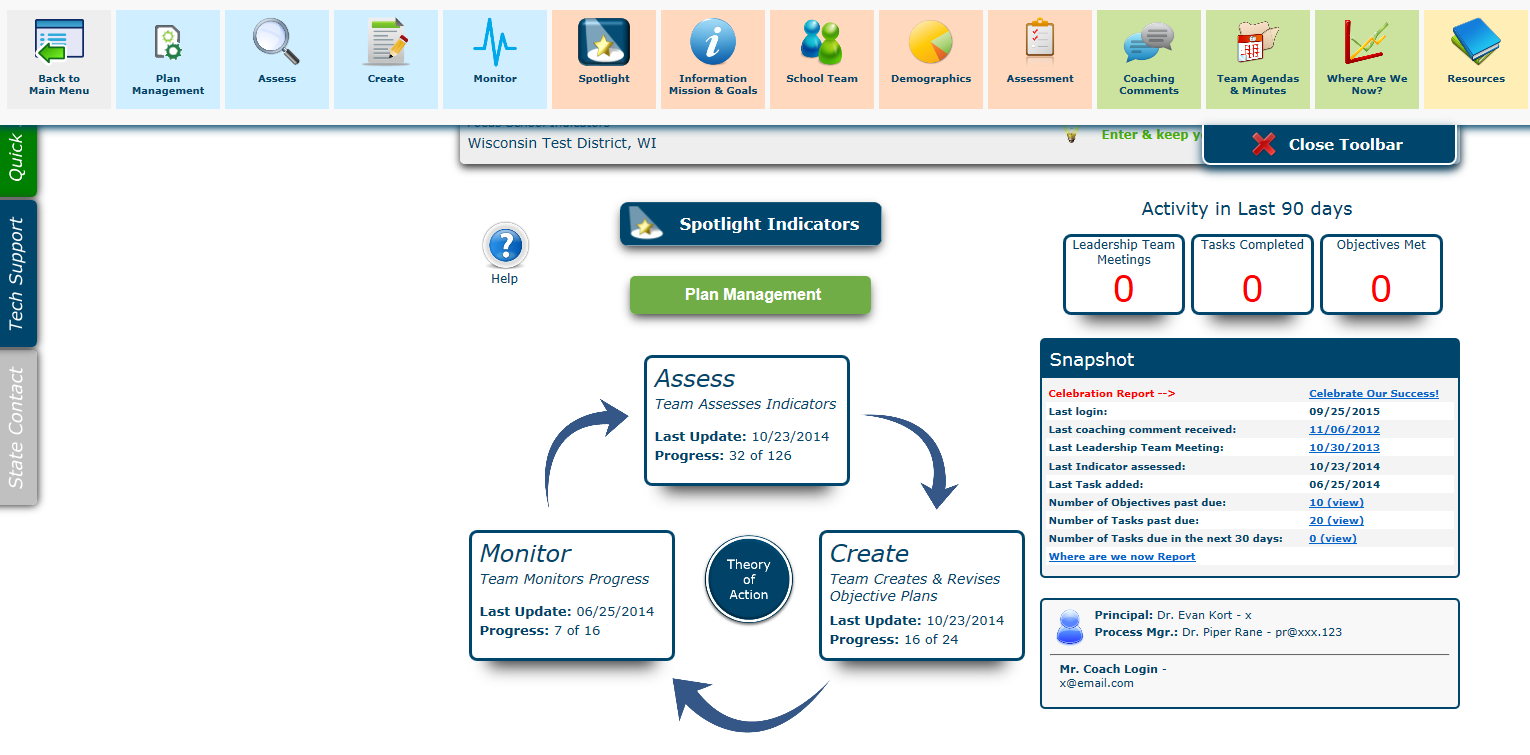 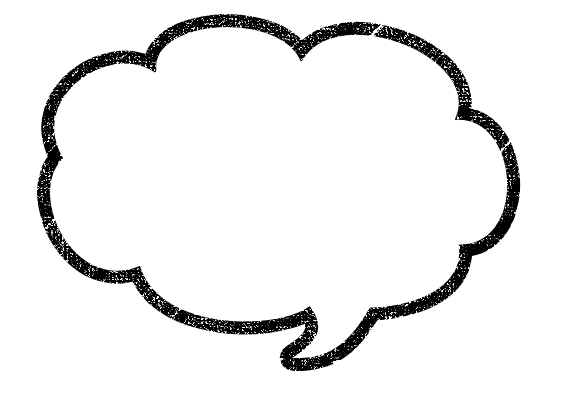 Access to the Plan Management interactive grid can be found on the Main Menu page, as well as in the Navigation Toolbar
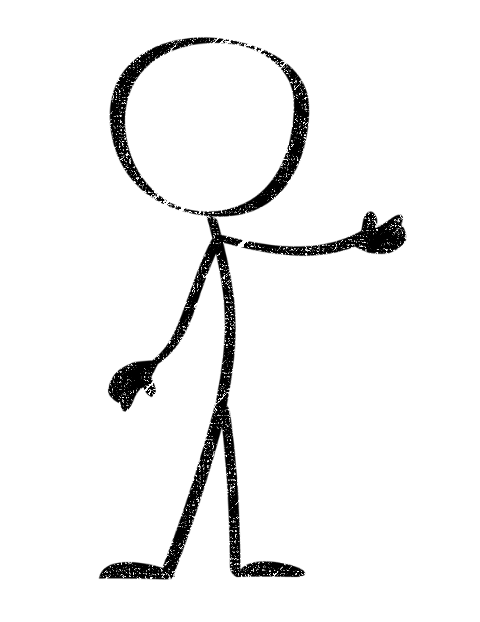 Plan Management includes filters to display :
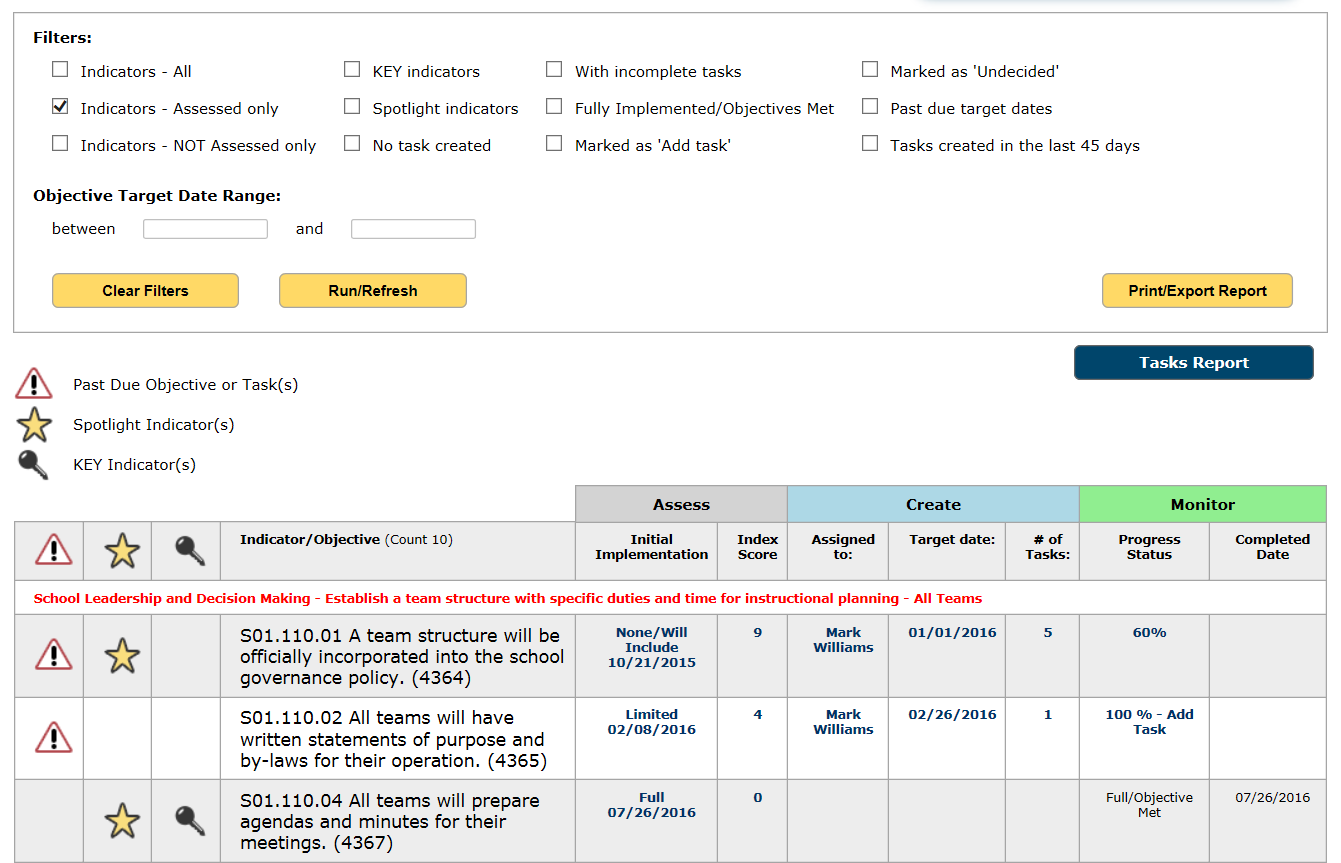 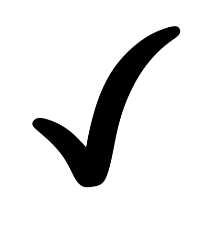 specific sets of indicators,
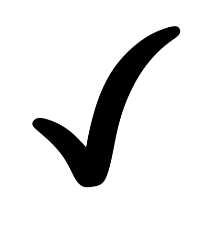 newly created tasks,
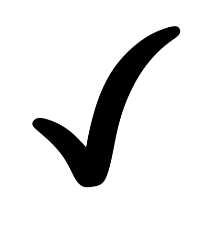 and what needs updated
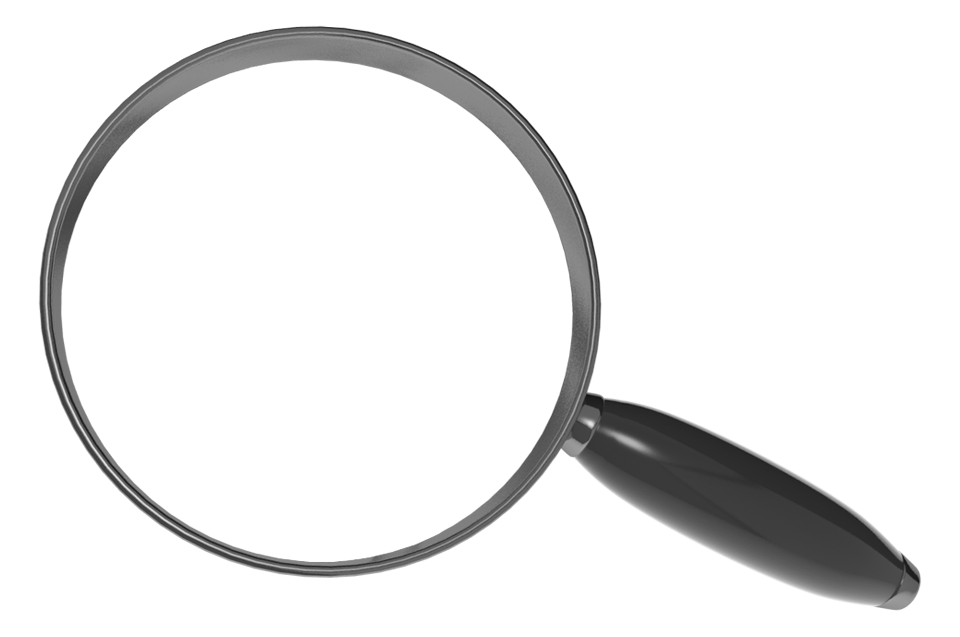 Plan Management includes filters to display:
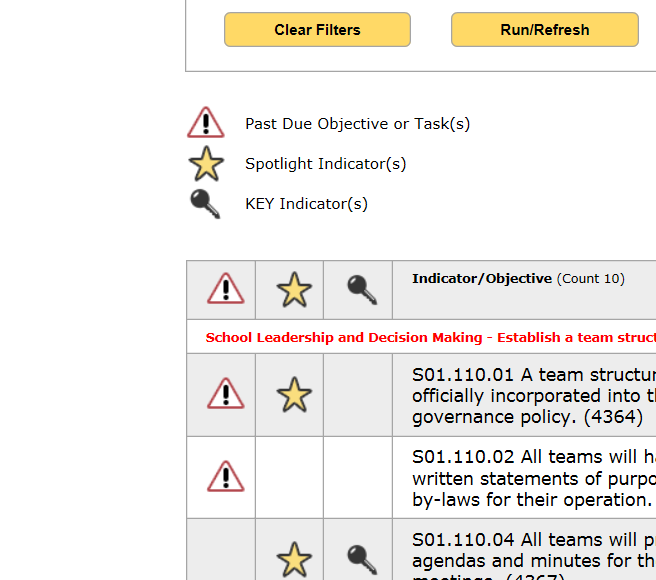 Past Due Objectives and Tasks

Spotlight Indicators (chosen by each school or district) 

KEY Indicators (chosen by SEA)
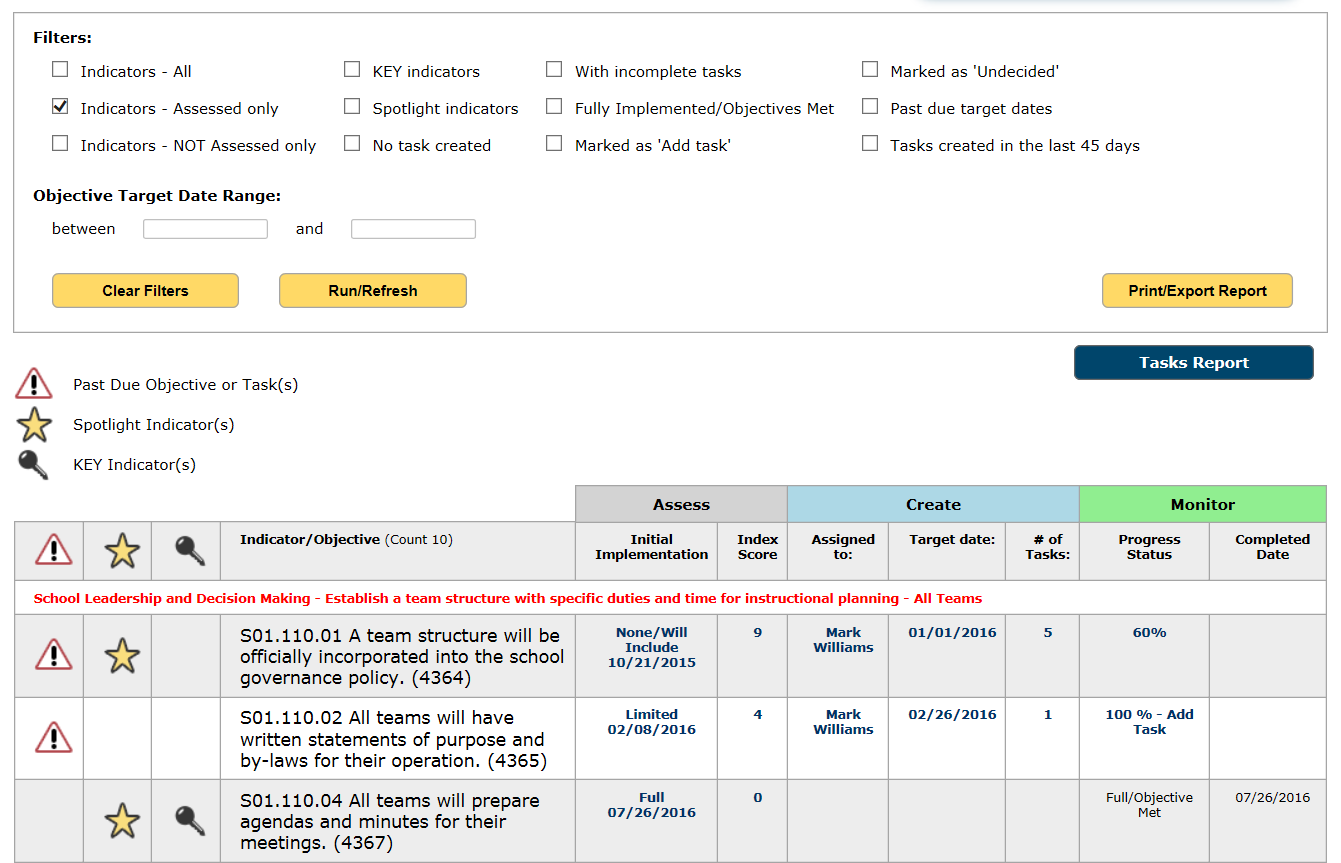 Plan Management includes interactive cells so…
users can easily move to a specific step…for a specific indicator
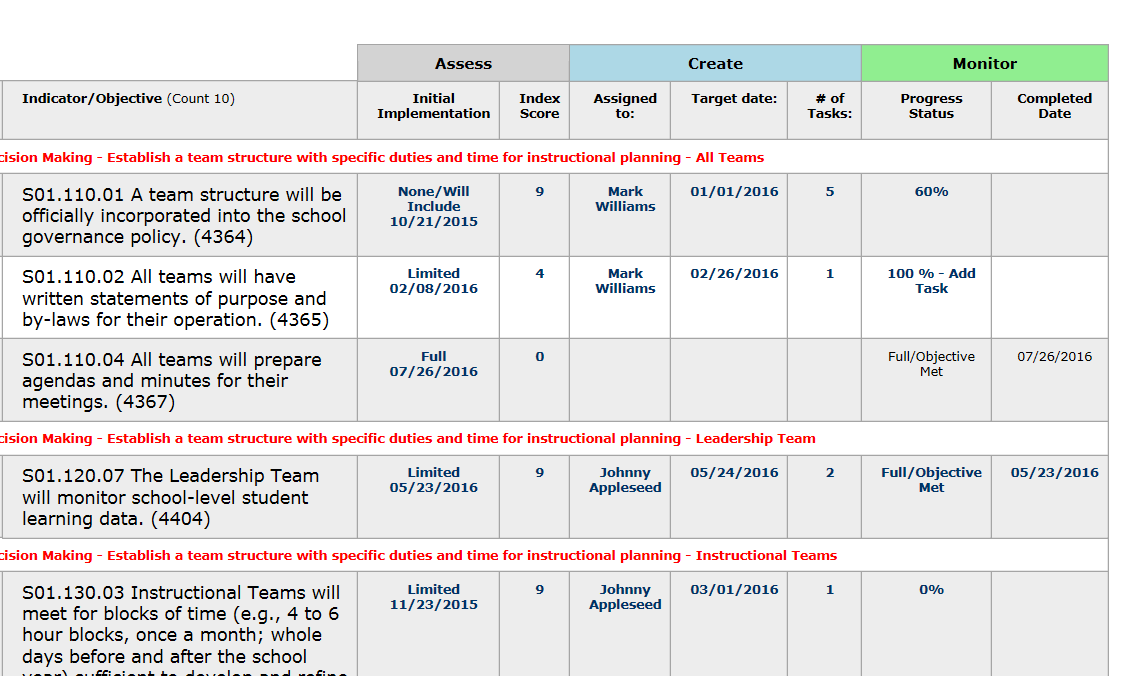 Under the headings:
Assess, Create, and Monitor… users can “click” any cell and be taken to that step.  Here Leadership Teams can add to, edit, or update assignments, target dates, completion dates, and more!
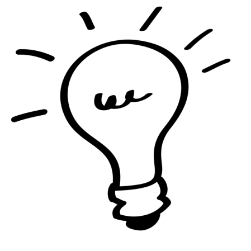 *Some users may have view-only access
Plan Management includes links to:
Print or Export the Plan Management grid…
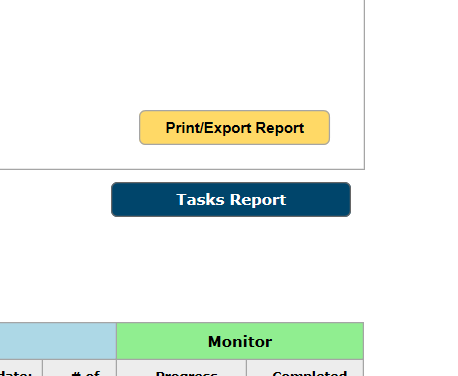 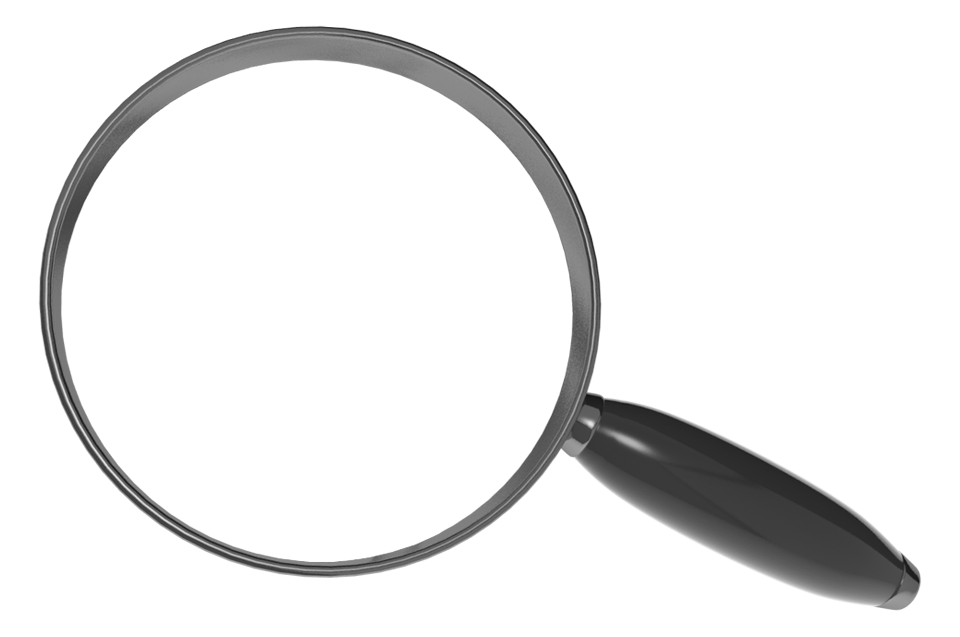 and the Tasks Report
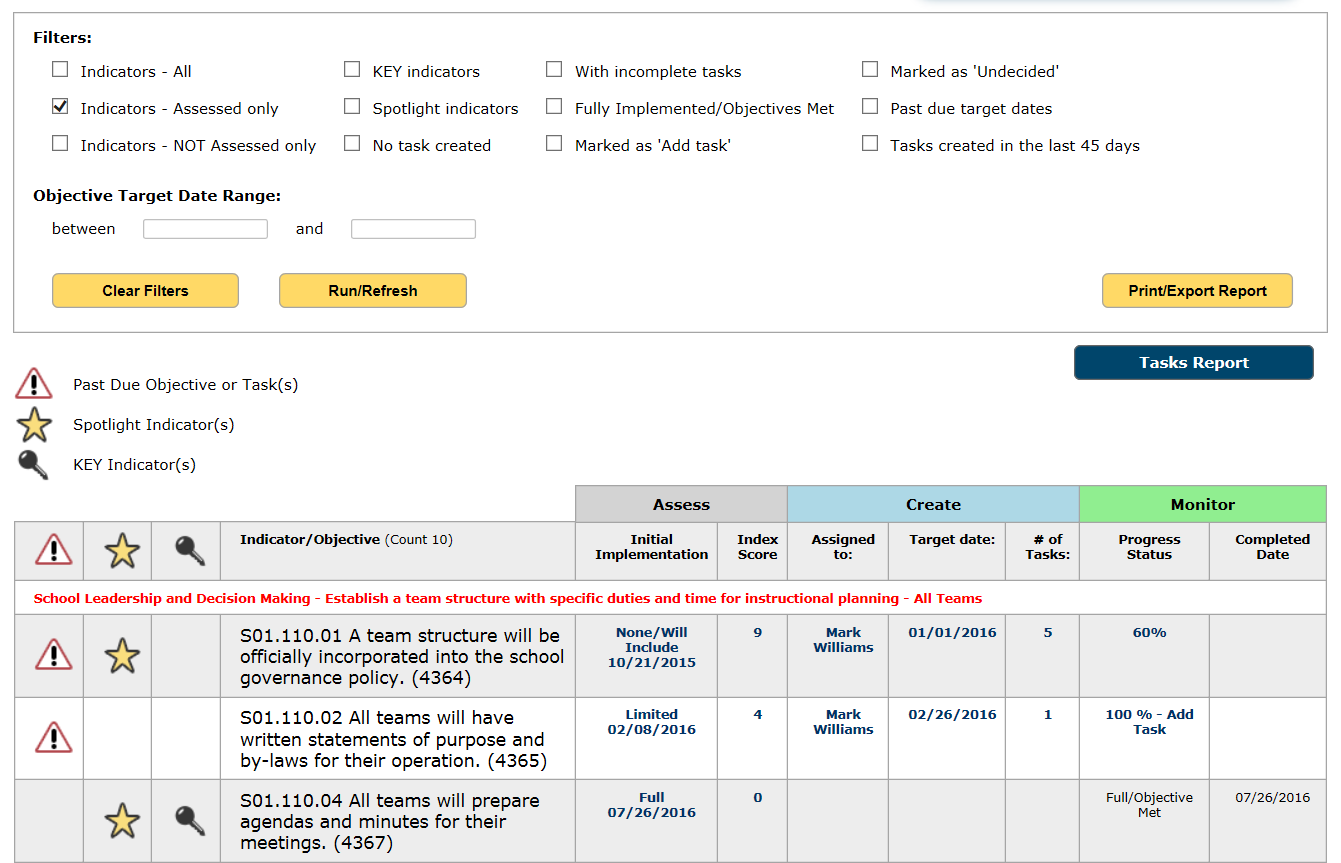 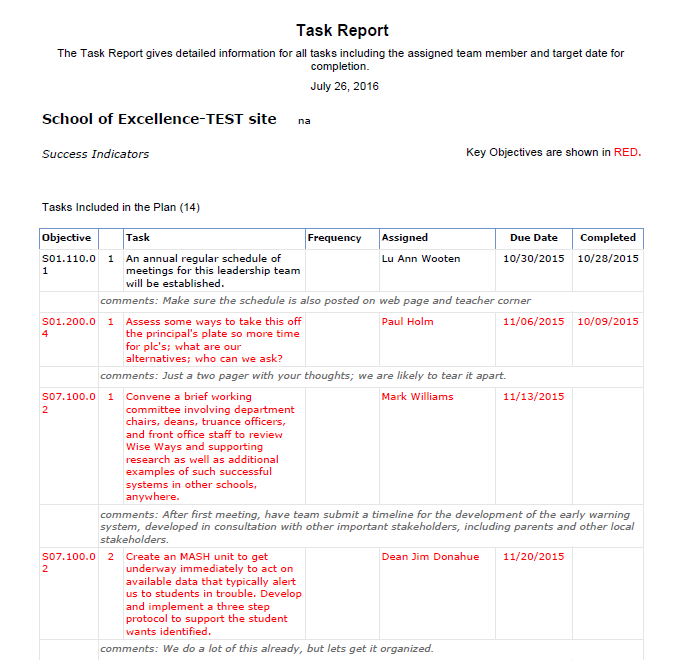 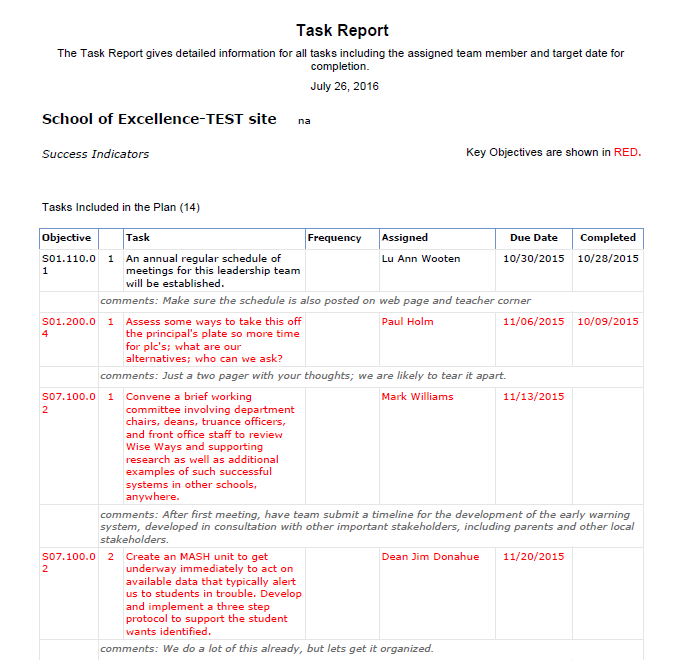